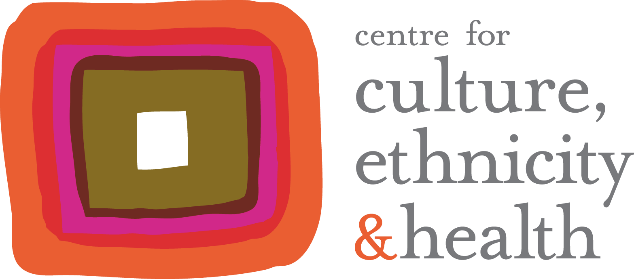 QUIZz!!! Instructions 

Detailed Answers are in the notes at the bottom of each slide
A short version of the answers is on the following slide
A handout for teams during quiz is on slide 3
HAVE FUN!

TWEET PICS OF YOUR ACTIVITIES!    #dropthejargon
QUIZz!!! Answers
QUIZz!!! HANDOUT
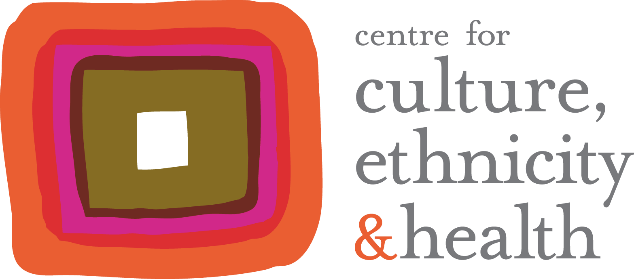 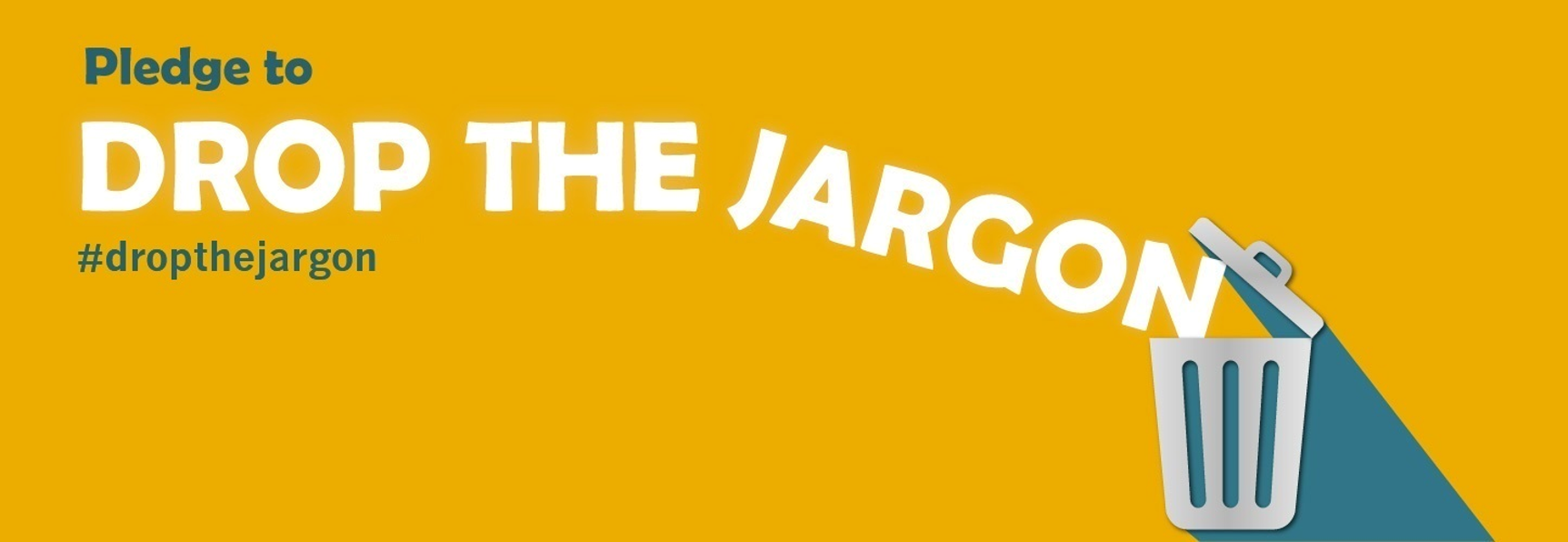 QUIZ!!!
1. Which of these are measures of readability?
Richter Scale
Appendices Bachman Index
SMOG Index
Flesch-Kincaid
Matisse Chaussures Score
F.L.E.M. analysis
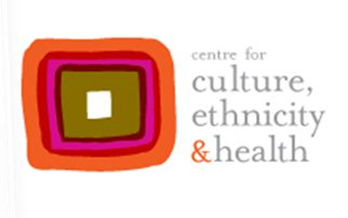 [Speaker Notes: c) The SMOG grade is a measure of readability that estimates the years of education needed to understand a piece of writing. SMOG is the acronym derived from Simple Measure of Gobbledygook. It is widely used, particularly for checking health messages.[1][2] The SMOG grade yields a 0.985 correlation with a standard error of 1.5159 grades with the grades of readers who had 100% comprehension of test materials.[3]


d) Flesch-Kincaid is one and

Overview of a number of Readability Tools From Then Centre for Culture Ethnicity and  Health - ceh.org.au

https://1drv.ms/b/s!AgWPOGo5YH4LhqYdukCxUr3It5wvFw

Short link: goo.gl/U6R2wo]
2. TRUE OR FALSE
Plain language involves ‘dumbing down’ content?
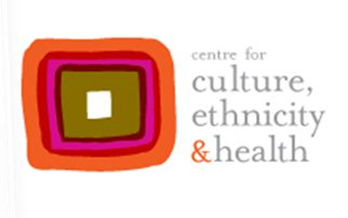 [Speaker Notes: FALSE- 

National Institutes of health in the USA says


“Plain language is grammatically correct language that includes complete sentence structure and accurate word usage. Plain
language is not unprofessional writing or a method of "dumbing down" or "talking down" to the reader.” Research shows that plain language works for everyone – younger and older, first and second language speakers, experts and novices.]
3) JARGON TRANSLATION

“Landfilling is the least preferred option for waste disposal in Australia, and it is therefore Council’s role to support residents in reducing the amount of waste disposed of in this manner. ”

Rewrite this so most people could understand it
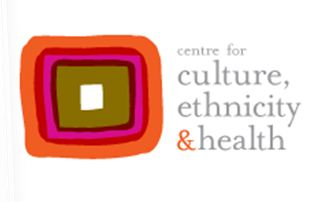 [Speaker Notes: Our rewrite
“Many people put all their waste into general rubbish collection. We want to help you to put less waste into your rubbish. We'll do this by making it easier for you to recycle more household waste and by collecting plant waste from your garden.”


Using complex language unnecessarily complicates communication and excludes many people from taking part in conversations.

For example: Here is a real dialog between a doctor and a patient:

DOCTOR
 
Now in that context, the question is when we should start the steroid treatment for someone like this, as opposed to every other wheezy child who has come through the door with coughs and cold and wheeze? And the answer is there is much better evidence or much better justification if not evidence for starting inhaled steroids for someone like him because we feel if you’ve got, likely to have true pill asthma you are likely to do better if you are on regular inhaled steroids. So we’ve got this difficult dilemma as a group of children there is no evidence that it is a good thing, but for him particularly, given his family history, there is better evidence that it is a good thing to have him on regular inhaled steroids. So my feeling is that if you like, we are at a sort of slightly arbitrary situation. If you did not have a family history of asthma or eczema, I would say to you quite clearly stop his Flexotide, it will make little or no difference. Keep his Ventolin.PATIENT –
yep. DR CONTINUES –
…  and give him his Ventolin when he gets cold, just like you are doing. You can give it six hourly or for Ali if you wanted to, you don’t need to religiously give it every four hours but you can get it, you know, regularly through his cold, with his story and I would say that because…

Taken from a presentation by Dr Johnathan Silverman.

https://youtu.be/luu1zXnoQVg?t=1443

Short link: goo.gl/tKqoWz]
4) JARGON TRANSLATION 2

“North Richmond Community Health will make every attempt to obtain assistance that is  consistent with requirements and needs of our clients.”

Rewrite this so most people could understand it
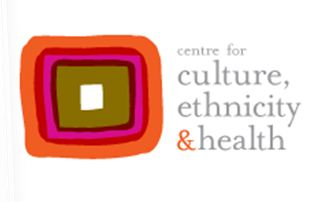 [Speaker Notes: Our rewrite
“We'll try to get you the help that you need.”


Using complex language unnecessarily complicates communication and excludes many people from taking part in conversations.

For example: Here is a real dialog between a doctor and a patient:

DOCTOR
 
Now in that context, the question is when we should start the steroid treatment for someone like this, as opposed to every other wheezy child who has come through the door with coughs and cold and wheeze? And the answer is there is much better evidence or much better justification if not evidence for starting inhaled steroids for someone like him because we feel if you’ve got, likely to have true pill asthma you are likely to do better if you are on regular inhaled steroids. So we’ve got this difficult dilemma as a group of children there is no evidence that it is a good thing, but for him particularly, given his family history, there is better evidence that it is a good thing to have him on regular inhaled steroids. So my feeling is that if you like, we are at a sort of slightly arbitrary situation. If you did not have a family history of asthma or eczema, I would say to you quite clearly stop his Flexotide, it will make little or no difference. Keep his Ventolin.PATIENT –
yep. DR CONTINUES –
…  and give him his Ventolin when he gets cold, just like you are doing. You can give it six hourly or for Ali if you wanted to, you don’t need to religiously give it every four hours but you can get it, you know, regularly through his cold, with his story and I would say that because…

Taken from a presentation by Dr Johnathan Silverman.

https://youtu.be/luu1zXnoQVg?t=1443

Short link: goo.gl/tKqoWz]
5. TRUE OR FALSE
Writing shorter sentences guarantees effective communication.
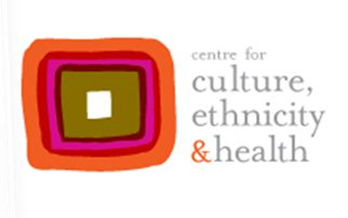 [Speaker Notes: Answer:  false

Shorter sentences can improve communication, but does not guarantee effective communication. You also need a clear message, explain and minimise the use of complex terms. Shorter sentences are  part of a larger strategy called plain language/ english

What is plain English?

Plain English is a style of writing in which the language, structure, and presentation of a document all work together to help the reader. A document written in plain English is easy to read, understand, and act on after just one reading.
Plain English allows people to participate in government, commercial, legal, and leisure activities more effectively because they can understand the information presented to them. Plain English also has proven benefits for organisations that use it in their publications — including significant cost savings.
The movement to replace ‘gobbledygook’ in official and business documents with plain English began in Britain in the 1970s. The plain English movement now involves government agencies, public- and private-sector businesses, corporations, consultants, voluntary organisations, and networking groups throughout the world.

http://www.plainenglishawards.org.nz/about/plain-english-awards-about/

Short link: https://goo.gl/hpxyJe

For more information on Plain language there are many great resources at The Centres for Disease Control in the USA

https://www.cdc.gov/healthliteracy/developmaterials/plainlanguage.html

Short link: https://goo.gl/pu83lj]
6. What do these cultural sayings mean?
Touch base offline
Peel the onion
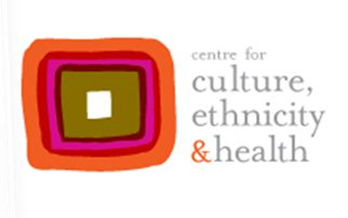 [Speaker Notes: •   Touch base offline –let's meet and talk face to face
•   Peel the onion - to examine a problem in detail 

TYPES OF JARGON – These are idioms- culturally specific terms that exclude people from the culture that use them.

Listen to Dean Shillinger Talk about different types of jargon here

http://www.healthliteracyoutloud.com/2013/04/09/talking-about-jargon-hlol-94/

Short link: https://goo.gl/xGuuNf]
7. If you can’t avoid using complicated terms in communication what can you add to a text to help?
Photography
Term specific diagrams
A Glossary of terms
Links to other services
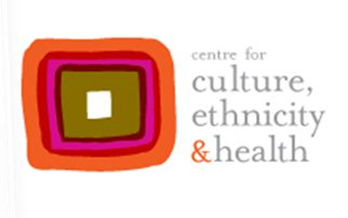 [Speaker Notes: C) A glossary of terms



Plain Language Medical Dictionary – University of Michigan

The Plain Language Medical Dictionary widget is a project of the University of Michigan Taubman Health Sciences Library as part of the Michigan Health Literacy Awareness project.

https://goo.gl/tLiAJe]
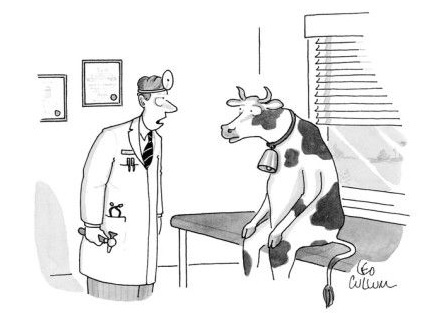 8. Caption this cartoon using plain language.
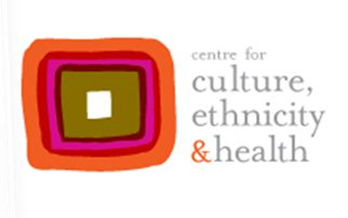 [Speaker Notes: No answer:

Award to funniest]
9. Identify the words in this paragraph that are too complicated or jargony
A hub for people experiencing homelessness, financial stress and other challenges. ABC hub is the first point of contact for new clients at ABC. 
It incorporates the functions previously undertaken by IRAS. ABC hub will help clients by providing information, finding solutions to problems and linking them to the services they need.
[Speaker Notes: - People experiencing homelessness
Financial stress
Other challenges
Hub]
9. ANSWERS
A hub for people experiencing homelessness, financial stress and other challenges. ABC hub is the first point of contact for new clients at ABC. 
It incorporates the functions previously undertaken by IRAS. ABC hub will help clients by providing information, finding solutions to problems and linking them to the services they need.
A rewrite:
Are you homeless or having money problems? 
We can help you with housing and money issues by:
- giving you information about what help you can get
- connecting you with services that help you get past these issues
[Speaker Notes: - People experiencing homelessness
Financial stress
Other challenges
Hub]
10. What does putting this symbol up in your reception signal to service users?
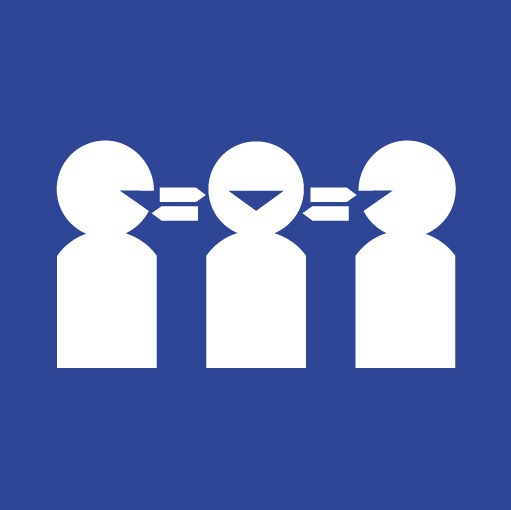 [Speaker Notes: That the person can get an interpreter at your service.

This is not strictly jargon related, however if your client does not speak English well almost everything you say might sound like jargon.

National Interpreter Symbol
The Interpreter Symbol is a national public information symbol endorsed by the Commonwealth, state and territory governments. The symbol provides a simple way of indicating where people with limited or no English proficiency can ask for an interpreter when using government and other services.

You may see the symbol in places that deliver government and community information and services such as hospitals, police stations, state schools, community centres, housing and employment offices, local councils, Adult Migrant English Program (AMEP) service providers and migrant resource centres.

Using the symbol
All government agencies and other service organisations, community and private, are encouraged to use the symbol and promote the use of interpreters to their clients. The more places that use the symbol, the more recognition and understanding there will be of what it means by both service organisations and clients.

The National Interpreter Symbol in JPEG and EPS formats can be downloaded from the Download the National Interpreter Symbol page.

https://www.dss.gov.au/settlement-services/programs-policy/settle-in-australia/help-with-english/national-interpreter-symbol]
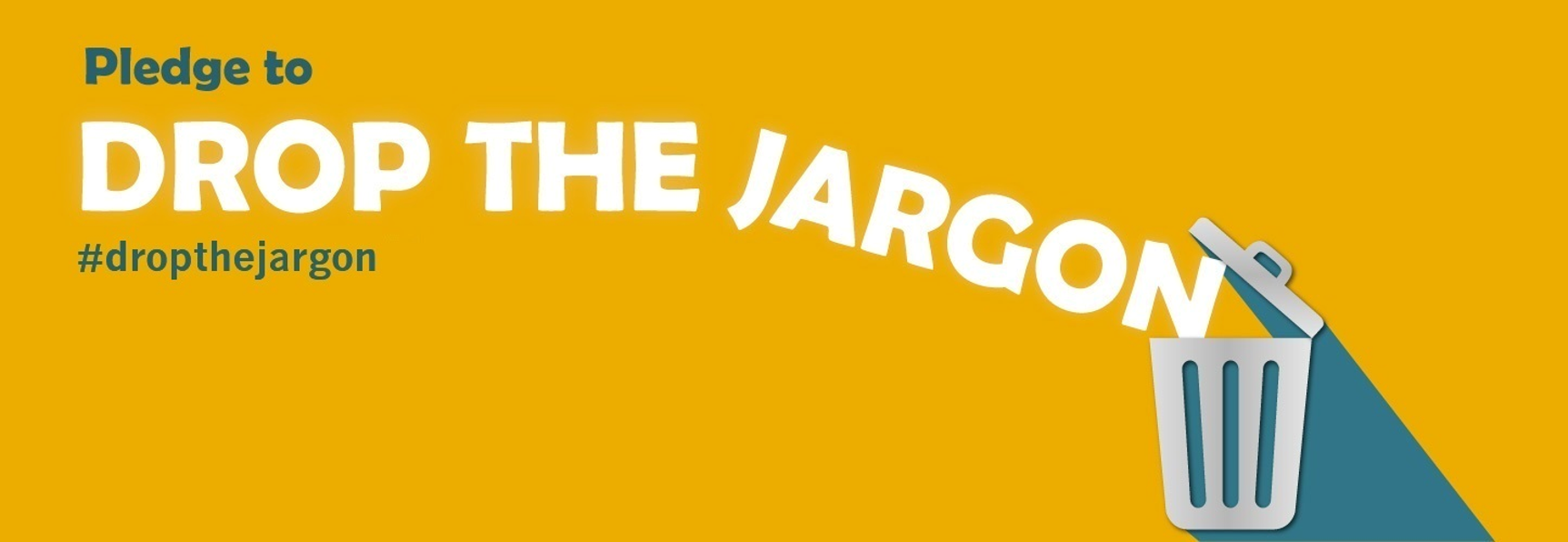 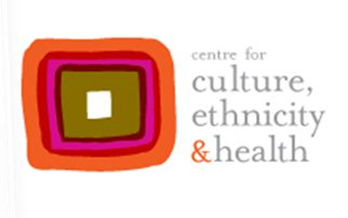 http://www.dropthejargon.org.au/